Тема 10. Формування нового світоустрою та проблеми безпеки
1. Світовий та міжнародний порядок: визначення понять.
2. Зміни світового порядку в ХХ та ХХІ столітті.
3. Збігнев Бжезинський  «Велика шахівниця»
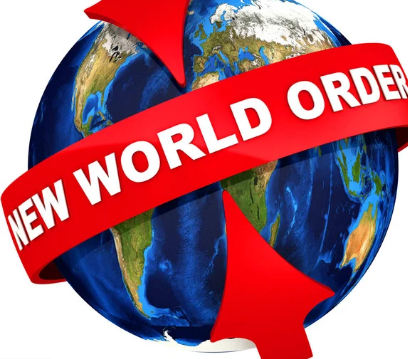 1.
Нині теоретичні та практичні питання світового порядку продовжують залишатися центральною проблемою численних досліджень вчених. Однозначного визначення світового порядку не існує.  Це пояснюється наступними причинами:
По-перше, багато дослідників світового порядку не можуть визначити  основну його ознаку. Так, одні з них схильні зводити світовий порядок до сукупності міжнародних (міждержавних) відносин. Інші вчені вважають, що світовий порядок є сукупністю (юридичних) норм та принципів, що регулюють міжнародні відносини. Так, Н.М. Сирота вважає, що «світовий порядок можна визначити як сукупність принципів, норм та інститутів, що регулюють поведінку акторів світової політики (насамперед держав), які забезпечують їх основні потреби в безпечному існуванні та реалізації своїх інтересів, що дозволяють підтримувати стабільність міжнародної системи».
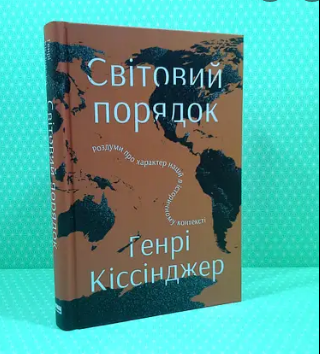 По-друге,  причиною відсутності єдиного визначення світового (міжнародного) порядку є відмінності у поглядах на нього представників різних наукових шкіл. Світовий порядок вивчається не тільки в політичній глобалістиці, але і в теорії міжнародних відносин, економічних науках, в соціології, політичній філософії, історичній науці та ін. 
Представники «реалізму» вважають, що міжнародну політику здійснюють суверенні держави, які врівноважують силу одна одної, а світовий порядок є наслідком стабільного розподілу сили між найбільшими державами. 
Представники англійської школи міжнародних відносин порівнюють світовий порядок з ринком, де діють закони конкуренції, які все й упорядковують. 
Третя група авторів приходить до висновку про те, що світовий порядок полягає у формуванні серед держав центрів сили, шукають його суть у біполярності, поліцентричності або моноцентричності світу або в багатосторонньо-інтеграційних утвореннях і т.д.
По-третє, відсутність єдиного визначення світового (міжнародного) порядку (правопорядку) слід визнати проблемою термінології. 
У наукових дослідженнях зустрічаються різні підходи до визначення понять «міжнародний порядок» та «світовий порядок». 
Деякі вчені вважають, що між цими схожими поняттями є різниця у сфері поширення: якщо такою сферою є весь світ, то в у цьому випадку слід говорити про світовий порядок, якщо це – окремий регіон, то в цьому випадку слід вести мову про міжнародний порядок. 
Інші ж вважають, що різниця між цими поняттями полягає в обсязі міжнародних відносин: міжнародний порядок відноситься виключно до стану врегулювання міжнародних міждержавних відносин, а світовий порядок включає себе врегулювання всіх міжнародних суспільних відносин за участю «всього різноманіття легітимних міжнародних акторів у виробленні та дотриманні правил та норм взаємодії, прийняття рішень щодо функціонування глобальної міжнародної системи.
Світовий порядок як система відносин і поглядів на те, на яких принципах повинні вибудовуватися відносини між країнами, почав формуватися у XVI в. (тоді це був ще європейський порядок). Тоді почала складатися система «великих держав» у Європі, а також система колоніальних імперій. 

Прообраз правових принципів світового порядку намітився після Вестфальського договору 1648 р., який завершив Тридцятирічну війну. У Вестфальському договорі європейські держави визнали існування спільних інтересів, а також необхідність радитися щодо вирішення певних питань.
По завершенню Першої світової війни був укладений Версальський мир 1919 р. Версальські договори дозволили утворити першу політичну організацію для забезпечення миру між державами – ЛІГУ НАЦІЙ. Це був початок формування системи колективної безпеки.
Після Другої світової війни була створена Організація Об’єднаних Націй. Приняття Уставу ООН в 1945 р. означало початок формування сучасного міжнародного права. Тоді ж виникла концепція та система «Європейського концерту», покликаного підтримувати систему рівноваги, баланс сил і не доводити проблеми до воєн. Вона передбачала багатосторонню дипломатію і можливість регулярних міжнародних конференцій.
Світовий порядок, що сформувався після Другої світової війни мав істотні
відмінності від попередніх. 

По-перше, до 1991 року тільки дві держави (США та СРСР), найбільш суттєво впливали на політичні процеси в світі. Світовий порядок в цей період був «двополярним». 

По-друге, протистояння двох супердержав відбувалося з ідеологічних підстав. 


По-третє, після розпаду СРСР на півтора десятиліття встановився «однополярний» світ. США, на відміну від попередніх світових лідерів, зосередили у собі дуже великий спектр лідерства: від технологічного, фінансового та військового до наукового та культурного.

США активно встановлювали однополярний світ через дипломатичний та економічний вплив, через міжнародні фінансово-економічні інститути та договори, що істотно обмежували суверенітет держав, а також через поширення демократії тощо.
2.
Зміни світового порядку в ХХ та ХХІ столітті


У ХХ ст. світовий порядок тричі докорінно змінювався. Які зміни в світовому порядку відбуваються нині?

Перші два рази зміни були наслідком світових війн. Третя зміна відбувала після завершення «холодної війни» та розпаду СРСР. 

Після Першої світової війни розпалися чотири імперії – Російська, Австро-Угорська, Османська та Німецька. 

Друга світова війна теж змінила становище багатьох країн: одні країни здобули незалежність (наприклад, В'єтнам Ефіопія, Ліван, Сирія); інші країни посилили свої позиції в світі (США, СРСР), а позиції деяких країн навпаки послабшали (Великобританія, Франція). Крім того сформувалася біполярна світосистема - «соціалістична» та «капіталістична» блокова система. Ця система мала свої сильні і слабкі сторони. 
Біполярна система була зруйнована в результаті розпаду  Радянського Союзу. Це зумовило третю в ХХ ст. зміну світового порядку.
Біполярна модель світосистеми

Біполярна система визначається наявністю двох наддержав, могутність і вплив яких ділить міжнародну систему на дві відносно відмежовані підсистеми. Біполярній системі притаманна конфронтативність, яка зумовлюється як об'єктивними, так і суб'єктивними передумовами. Об'єктивною передумовою конфронтації є наявність двох приблизно однаково могутніх наддержав, а суб'єктивною — їх політика, яка переважно протилежно спрямована. Через це біполярна система характеризується як відвертими, так і прихованими формами конфронтації, що виявляється у майже постійній напруженості та численних локальних конфліктах, а в 1962 році в Карибській кризі. Така модель була в 50—90-х роках XX ст., коли сторонами, що конфронтували між собою, були США та СРСР.
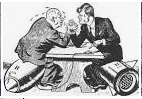 14 жовтня 1962 року почалась Карибська криза, котра поставила Радянський Союз і США на межу виникнення ядерної війни. Приводом до загострення стосунків між двома державами стало виявлення американським розвідувальним літаком U-2 доказів розміщення на Кубі радянських ракет середньої дальності, здатних нести ядерні боєзаряди.
Через два дні після отримання знімків президент США Джон Кеннеді оголосив морську блокаду Куби, яка передбачала обшук всіх кораблів, що прямували на острів з метою недопущення туди радянських військ і зброї. Війська НАТО і країн Варшавського договору були переведені в стан постійної готовності.
Наступні двотижневі переговори між США і СРСР, присвячені вирішенню Карибської кризи, дозволили ліквідувати загрозу ядерної війни, до котрої людство підійшло як ніколи близько: СРСР зобовязався забрати всі ракети з Куби і допустити туди інспекторів ООН, а США — ліквідувати у піврічний термін свої ракети в Туреччині і не здійснювати спроб перевороту на Кубі.
У 1950-і роки в країнах Східної Європи почала наростати нестабільність, зумовлена погіршенням економічної ситуації, та «відлигою» в СРСР, важливим дестабілізуючим чинником в країнах соцтабору стали економічні успіхи країн Західної Європи. Найсуттєвіше криза проявлялась в Польщі та Угорщині. В Угорщині справа дійшла до антикомуністичної революції.
1 листопада 1956 р. лідер революції І. Надь сформував коаліційний уряд, який проголосив нейтралітет Угорщини та її вихід з ОВД і оголосив прозахідний курс. У відповідь СРСР увів війська в Будапешт та жорстоко придушив угорців, жертвами радянської агресії стало близько 50 тисяч.
Революція в Угорщині стала серйозним викликом для усіх країн соцтабору, адже вони також могли зазнати агресії зі сторони СРСР, тому уряди цих країн мусили проводити досить обережно політику, яка була спрямована на консервування режиму.
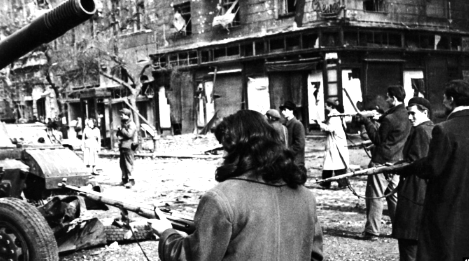 У радянсько-афганській війні (1979-1988 рр.) США таємно допомагали моджахедам в боротьбі проти СРСР
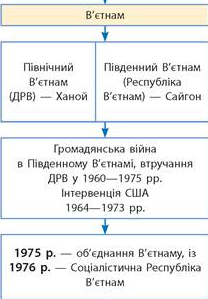 Війна у В'єтнамі — це умовна назва низки конфліктів, які тривали в країнах Індокитаю в 1940—1970-ті рр. 

Ключовим конфліктом була агресія США проти В’єтнаму. Конфлікт в Індокитаї став одним із головних у «холодній війні». Поразка США в цьому регіоні стала найбільшим успіхом СРСР у протистоянні з ними.

Поразка Франції в колоніальній війні підштовхнула США до більш активного проникнення на південь В’єтнаму. Такі дії США були продиктовані страхом поширення комунізму в Південно-Східній Азії (на Філіппінах, в Індонезії, Малайї, Бірмі комуністи вели партизанську війну). США поспішно створили тут блок СЕАТО у складі США, Великої Британії, Франції, Австралії, Нової Зеландії, Таїланду, Філіппін, Пакистану. https://velbub.school.org.ua/news/11-20-38-14-04-2020/
Зміни доктринних засад ЗП СРСР.

Концепції «двох таборів» 1947 р. «Доктрина Жданова» базувалася на концепції «двох таборів», які сформувалися у світі після другої світової війни. Згідно з доповіддю А. Жданова  на нараді дев'яти комуністичних і робочих партій у вересні 1947 р. в Польщі «імперіа­лістичний та антидемократичний табір» на чолі зі США ставить перед собою мету зміцнення імперіалізму, бо­ротьбу з соціалізмом та демократією, встановлення аме­риканського світового панування; «антиімперіалістичний та демократичний табір» на чолі з СРСР веде боротьбу проти загрози нових війн та імперіалістичної експансії, за зміцнення демократії та викоренення залишків фашизму. Поступки політиці США та імперіалізму прирівнювалися до «мюнхенської політики», яка призвела до заохочення гітлерівської агресії. За такої постановки питання місця для політики «мирного співіснування», яка, втім, традиційно згадувалася в доповіді, практично не залиша­лося.
Після смерті Й. Сталіна в березні 1953 р. у внутрішній та зовнішній політиці СРСР відбулися зміни. Переломним у цьому сенсі став XX з'їзд КПРС (лютий 1956 р.), зовнішньополітичні положення якого було розвинуто на XXI з'їзді партії (січень—лютий 1959 р.) і закріплено в новій програмі КПРС, прийнятій XXII з'їздом партії в жовтні 1961 р.

По-перше, була здійснена ревізія сталінської теоретичної схеми, згідно з якою світова війна є неминучою, доки існує капіталізм. Стверджуючи, що єдиним джерелом воєнної небезпеки, як і раніше, залишається імперіалізм, М. Хрущов заявляв про виникнення реальної можливості запобігти світовій війні, виключивши її з життя суспільства на основі зростаючої переваги сил соціалізму над силами імперіалізму, сил миру над силами війни в сучасних умовах. 

По-друге, М. Хрущов рішуче відійшов від сталін­ського трактування мирного співіснування як збройного перемир'я, відсутності стану війни між двома непри­миренно антагоністичними системами. Мова йшла не лише про їх співіснування, а й про необхідність по­ліпшення відносин, зміцнення взаємної довіри та спів­робітництва. У новій програмі КПРС (1961 р.) підкреслю­валося, що «мирне співіснування соціалістичних і ка­піталістичних держав є об'єктивною необхідністю роз­витку людського суспільства. 
Ця теза стійко повторювалася в партійно-державних документах СРСР аж до XXVII з'їзду КПРС (лютий—березень 1986 р.). Ключовими моментами виступів радянських лідерів того часу залишалися ідеї про необхідність всебічного зміцнення «табору соціалізму», світової соціалістичної системи, а також усілякої підтримки національно-визвольного руху колоніальних і залежних народів як «інтернаціонального обов'язку» КПРС і СРСР.

По-третє, нове радянське керівництво почало відходити від сталіністського сприйняття США як «найнепримиреннішого та найлютішого ворога». М. Хрущов неодноразово підкреслював особливу спільну відповідальність двох великих держав — СРСР і США — за запобігання ядерній   катастрофі   та   врегулювання конфліктів у різних «гарячих точках» Землі.
Прихід у жовтні 1964 р. до керівництва партією і дер­жавою Л. Брежнєва та його «команди» не вніс кардинальних змін в концептуальні основи зовнішньої політики СРСР. 

Як і раніше, її двома головними «китами» залишалися мирне співіснування і проле­тарський, соціалістичний інтернаціоналізм. Водночас у теоретичній інтерпретації та практичному втіленні цих принципів виявилися певні новації.

По-перше, на відміну від М. Хрущова, який прого­лосив мирне співіснування генеральною лінією зов­нішньої політики СРСР, Л. Брежнєв уже в доповіді 6 листопада 1964 р. продемонстрував інший підхід: на перше місце він поставив завдання згуртування соціаліс­тичних країн, надання підтримки національно-визволь­ній боротьбі народів Азії, Африки, Латинської Америки, і лише потім йшлося про політику мирного співіснування. У такій самій послідовності перелічувалися зовнішньо­політичні пріоритети Радянського Союзу у виступах Л. Брежнєва на партійних форумах до початку 80-х років.

По-друге, з ім'ям Л. Брежнєва пов'язана поява кон­цепції, яку на Заході назвали «доктриною обмеженого суверенітету». Цю доктрину, яка розвивала принципи «братерської взаємодопомоги» та «соціалістичного інтернаціоналізму», було сформульовано в період підготовки та здійснення в 1968 р. військового втручання СРСР та його союзників у події в Чехословаччині з метою обгрунтувати правомірність цієї акції. В ряді виступів влітку—восени 1968 р. Л. Брежнєв наполегливо «просував» тезу, згідно з якою ніхто не вправі втручатися ззовні в процеси побудови соціалізму в країнах «соціалістичної співдружності».
У 1968 р. у відставку було відправлено керівника ЧСР А. Новотного, до влади прийшов демократично налаштований А. Дубчек. Нове керівництво розпочало лібералізацію та будівництво «соціалізму з людським обличчям», суть якого полягала у поєднанні соціалістичного суспільства з елементами ринкової економіки, плюралізмом та демократичними інститутами. Варто зазначити про масову підтримку чехословацьким суспільством нових заходів КПЧ. Розпочалась «Празька весна», яка не могла не викликати занепокоєння у СРСР, який ініціював введення сил ОВД в Чехословаччину та усунення Дубчека від влади, його замінили  Г. Гусаком, який провадив політику на збереження соціалістичного устрою.
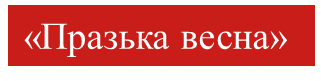 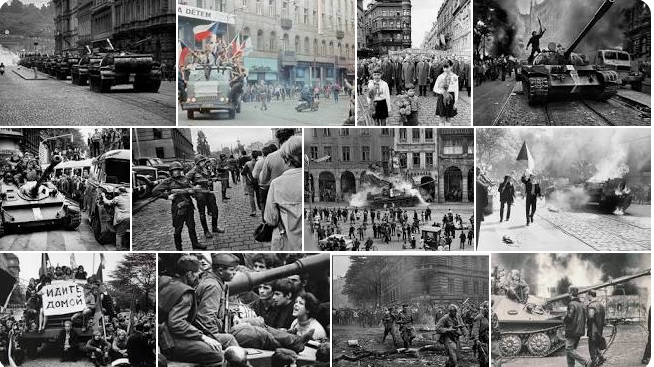 По-третє, розвиваючи прагматичні тенденції політики М. Хрущова, радянське керівництво в період правління Л. Брежнєва взяло курс на подолання високого рівня міжнародної напруженості та конфронтації, характерного для часів «холодної війни», і політику розрядки міжна­родної напруженості, яка справила благотворний вплив на міжнародні відносини в другій половині 60-х—70-ті ро­ки. 

Радянська сторона визначала розрядку як стан міжна­родних відносин, протилежний тому їх станові, який прийнято називати «холодною війною», як подолання «холодної війни», готовність розв'язати розбіжності та спори не силою, а мирними засобами, за столом перего­ворів, як певну довіру та вміння рахуватися із законними інтересами один одного. 

Разом з тим радянська концеп­ція розрядки також мала класовий аспект. На XXV з'їзді КПРС Л. Брежнєв стверджував, що розрядка жодною мі­рою не скасовує і не може скасувати або змінити закони класової боротьби, що розрядка є шляхом створення більш сприятливих умов мирного соціалістичного й ко­муністичного будівництва.
http://kimo.univ.kiev.ua/MVZP/10.htm
Після розпаду СРСР та руйнування біополярної системи вчених цікавило те, наскільки однополярна система може гарантувати збереження миру та уникнення світової війни. Біполярній системі в роки «холодної війни»  вдавалося забезпечити певний паритет, і хоча часом світ був на крок від війни (Карибська криза), однак, цього не сталося. Дж. Миршеймер, відомий американський політолог, професор Чиказького університету, спеціаліст з міжнародних відносин та  автор теорії агресивного реалізму присвятив багато уваги вивченню загроз світовій безпеці після закінчення «холодної війни». Одна з робіт Дж. Миршеймера, яка була написана в 1990 р., називалася «Чому ми скоро будемо сумувати за холодною війною». Ця робота і нині обговорюється та викликає дискусії науковців. У роботі автор пише, що дві світові війни до 1945 року мали безліч конкретних і неповторних причин. А от причина того, що  біполярна світова система мала більш мирний характер (Так це чи ні, на Вашу думку?), в тому, що в стані суперництва перебували тільки дві великі держави. При такій системі ці держави, як правило, вимагають лояльності від малих країн, що з високою мірою вірогідності призводить до утворення жорстких союзницьких структур. Крім того при такій світовій системі менші держави захищені одна від одної, а також від нападу суперницької великої держави. Mearsheimer J. (1990) Why will we soon yearn for the Cold Warhttps://www.theatlantic.com/past/docs/politics/foreign/mearsh.htm 

Таке пояснення більш мирного характеру біполярної системи мало багато прихильників. Дійсно, при такій системі (якщо не брати до уваги Карибську кризу, звичайно) зберігався певний паритет сил, який і дозволив прагнути «мирного співіснування» двох супердержав.
Однополярна модель світосистеми.

Після розпаду СРСР США залишилися однією наддержавою, яка, на думку прихильників цієї моделі, несе на собі вантаж світового лідера, забезпечує демократію в світі.

Однополярна модель передбачає посилення системи військово-політичних союзів, де провідною країною є США. Так, НАТО мала забезпечувати стабільність у трансатлантичній підсистемі міжнародних відносин, гармонізувати відносини між США та європейськими державами у стратегічній сфері, забезпечувати американську військову присутність в Європі та гарантувати недопущення конфліктів на цьому континенті. Членство у НАТО слугує свого роду індикатором належності до західної, «демократичної» цивілізації. Ті ж країни, які не є членами НАТО та не мають шансів увійти в цю організацію, відносяться до «чужинців», навіть до ворогів.

Однополярна модель не бездоганна, навіть деякі вчені США вказують на те, що США не мають необхідних ресурсів для виконання функцій світового лідера. Інші центри сили — ЄС, Японія, Китай, Росія — також висловлюють своє неприйняття американського лідерства (у відкритій або завуальованій формі).
Крім того, головний інструмент здійснення американського лідерства — військово-політичні альянси — погано пристосований для розв’язання сучасних проблем. ( А сьогодні яка модель світового порядку?)
Багатополярна модель світосистеми

Деякі дослідники, котрі за своїми переконаннями належать до реалістів, вважають, що у період після закінчення «холодної війни» склалася не одно-, а багатополярна система міжнародних відносин.
Вони стверджують, що лідерство США багато у чому є міфічним, ілюзорним, оскільки такі áктори, як ЄС, Японія, Китай, Росія, Індія, визнають силу США, але проводять свій курс у міжнародних справах, котрий не збігається з американськими інтересами. Зростанню впливу цих країн та інших центрів сприяють факти, пов’язані з тим, що змінилася природа сили у міжнародних відносинах. На передній план виходять не військові, а економічні, науково-технічні, інформаційні та культурні складові цього феномену, а за цими показниками США не завжди є лідером. Так, за економічним та науково-технічним показниками потенціали ЄС, Японії, Китай відносно однакові з США. Китай до того ж здійснює широкомасштабну програму модернізації своїх збройних сил; за оцінками фахівців, він стане однією з провідних військових країн світу. Чи так це?

Багатополярні системи, на думку Дж. Миршеймера, є більш нестабільні. У Європі була багатополярна модель в 1914 р. З Францією, Німеччиною, Великобританією, АвстроУгорщиною та Росією Біполярна система має лише одну діадію, через яку може вибухнути війна. Багатополярна система зустрічається набагато рідше і має багато таких діад. Тому за інших рівних умов війна в багатополярній системі статистично вірогідніша, ніж у біполярній.
Деякі фахівці пропонують як найкращу модель міжнародної безпеки союз декількох великих держав (концерт держав), котрі могли б узяти на себе відповідальність як за підтримання стабільності у світі, так і за попередження, запобігання та врегулювання локальних конфліктів. Позитивний аспект цієї моделі полягає у кращій керованості та ефективності, оскільки в рамках такого об’єднання простіше знаходити розуміння та ухвалювати рішення, ніж в організаціях, які налічують десятки країн.
Концерти мають дві особливості, які роблять їх оптимальним варіантом для глобального ландшафту, що формується: політична інклюзивність і неформальність процедур. Інклюзивність означає, що за стіл переговорів сідають країни, які мають найбільший геополітичний вплив, які мають бути там, незалежно від типу режиму. Таким чином, ідеологічні розбіжності щодо внутрішнього управління фактично відокремлюються від питань міжнародного співробітництва. Неформальність концерту означає, що він утримується від зобов'язуючих процедур, угод та примусу до виконання, що явно відрізняє його від Ради Безпеки ООН. Рада безпеки часто служить майданчиком для гри на публіку, а його роботу паралізують суперечки між постійними членами, які мають право вето. Концерт, навпаки, пропонує майданчик, де пошук консенсусу поєднується з умовляннями та маневруванням, бо учасники мають як спільні, так і особисті інтереси. Забезпечивши майданчик для постійного стратегічного діалогу, глобальний концерт справді здатний заглушити неминучі геополітичні та ідеологічні розбіжності та подолати їх.

Критики цієї моделі вказують на дискримінаційне ставлення до малих та середніх держав. Система безпеки, створена на засадах диктату декількох розвинених країн, не буде легітимною і не матиме підтримки більшої кількості світового співтовариства. Ефективність такої моделі також може бути підірвана змаганням між великими країнами або виходом із союзу одного чи декількох членів.
3.
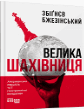 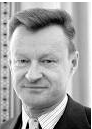 американський політолог, соціолог і державний діяч, колишній Радник з національної безпеки Президента Джиммі Картера, а також радник Центру стратегічних і міжнародних студій. Поряд з Генрі Кіссінджером та Самуелем Гантінгтоном він вважався одним з найвпливовіших геостратегів США.
Перша публікація книги 1997 р.
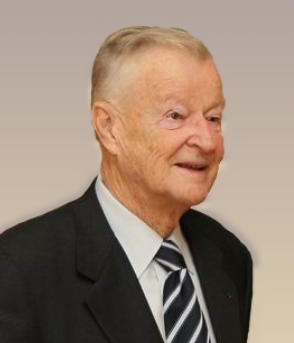 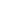 У 2014 році Бжезинський — застерігав:
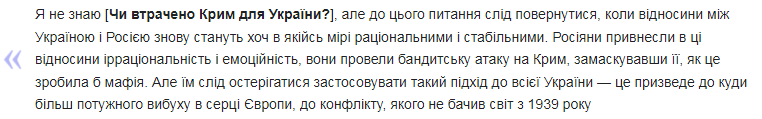 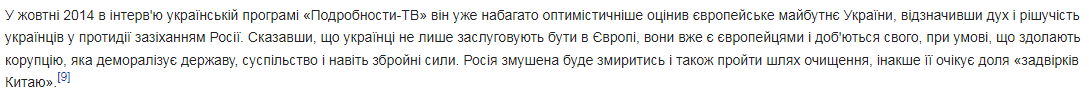 З. Бжезинський Велика шахівниця
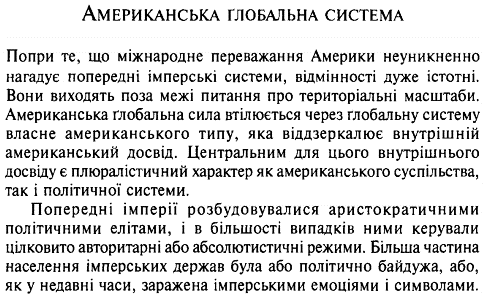 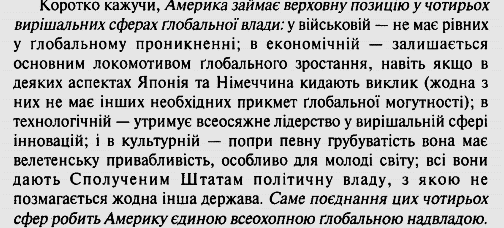 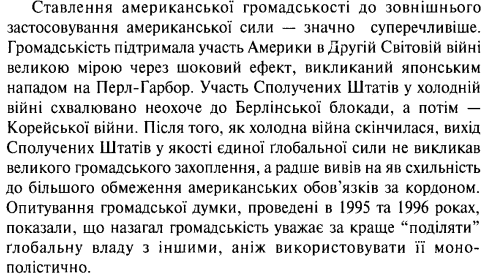 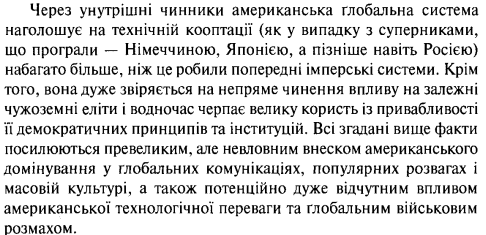 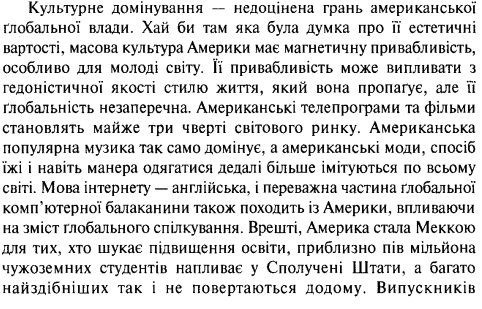 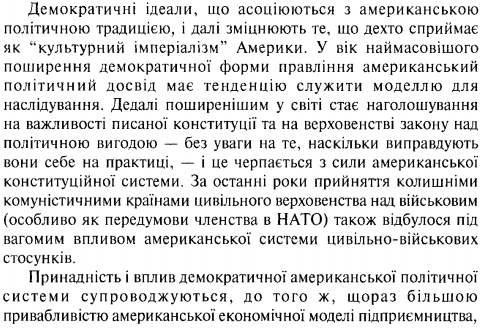 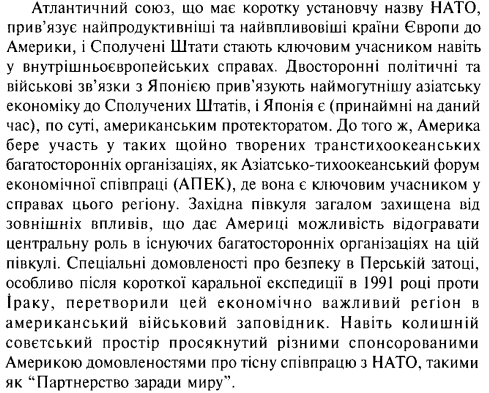 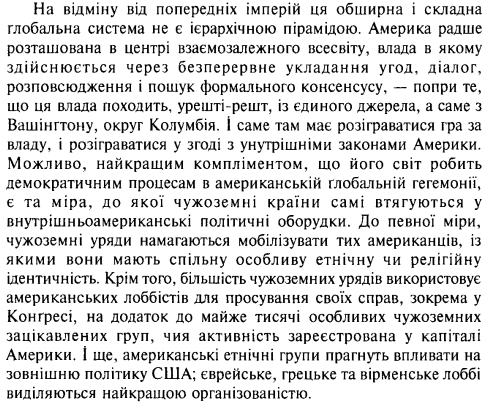 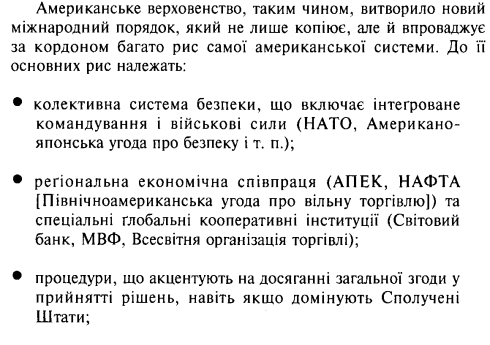 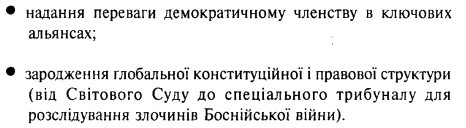 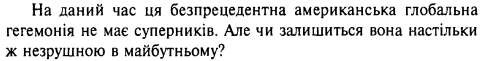 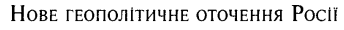 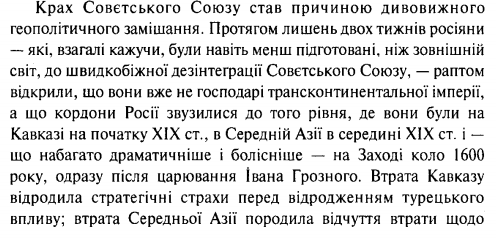 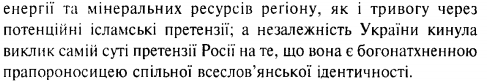 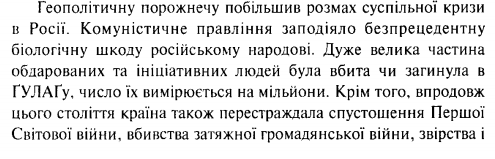 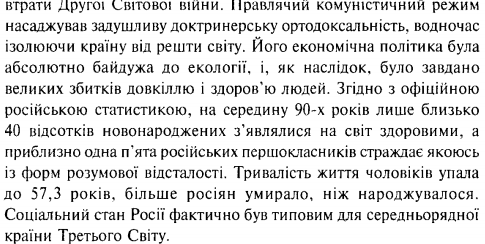 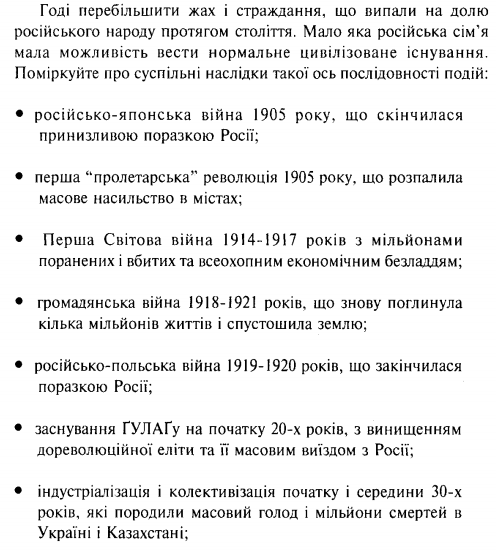 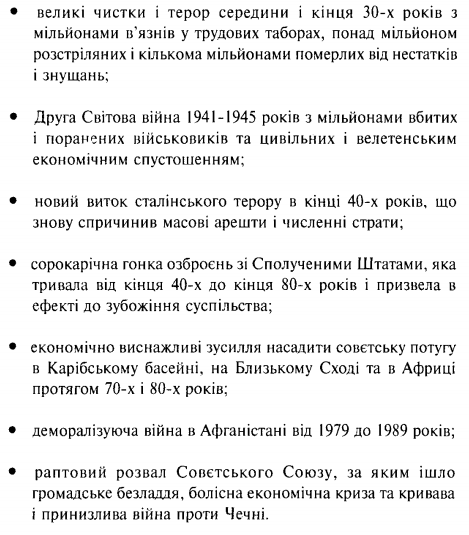 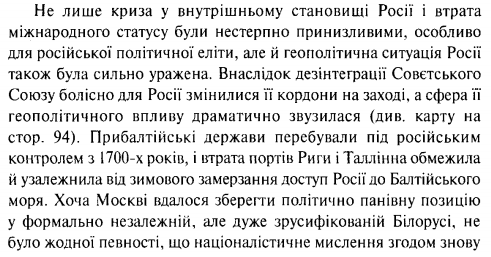 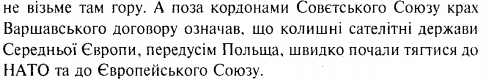 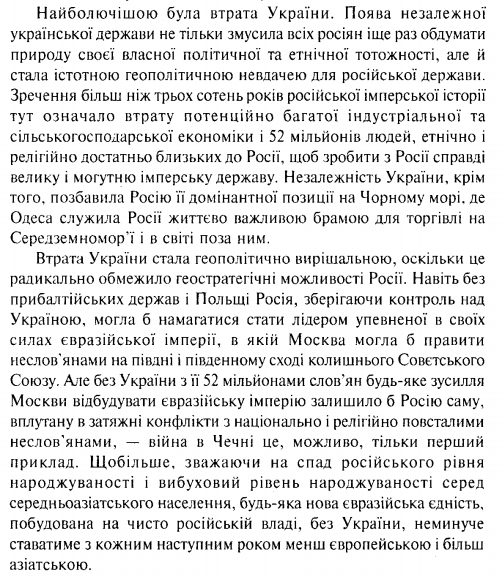 С.92